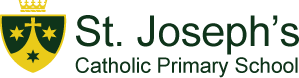 St. Joseph’s School 
Love, Learn, Grow
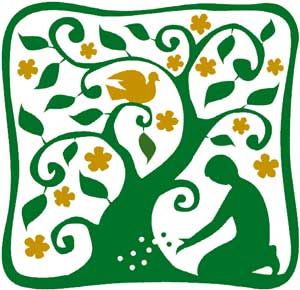 Welcome to Early Years
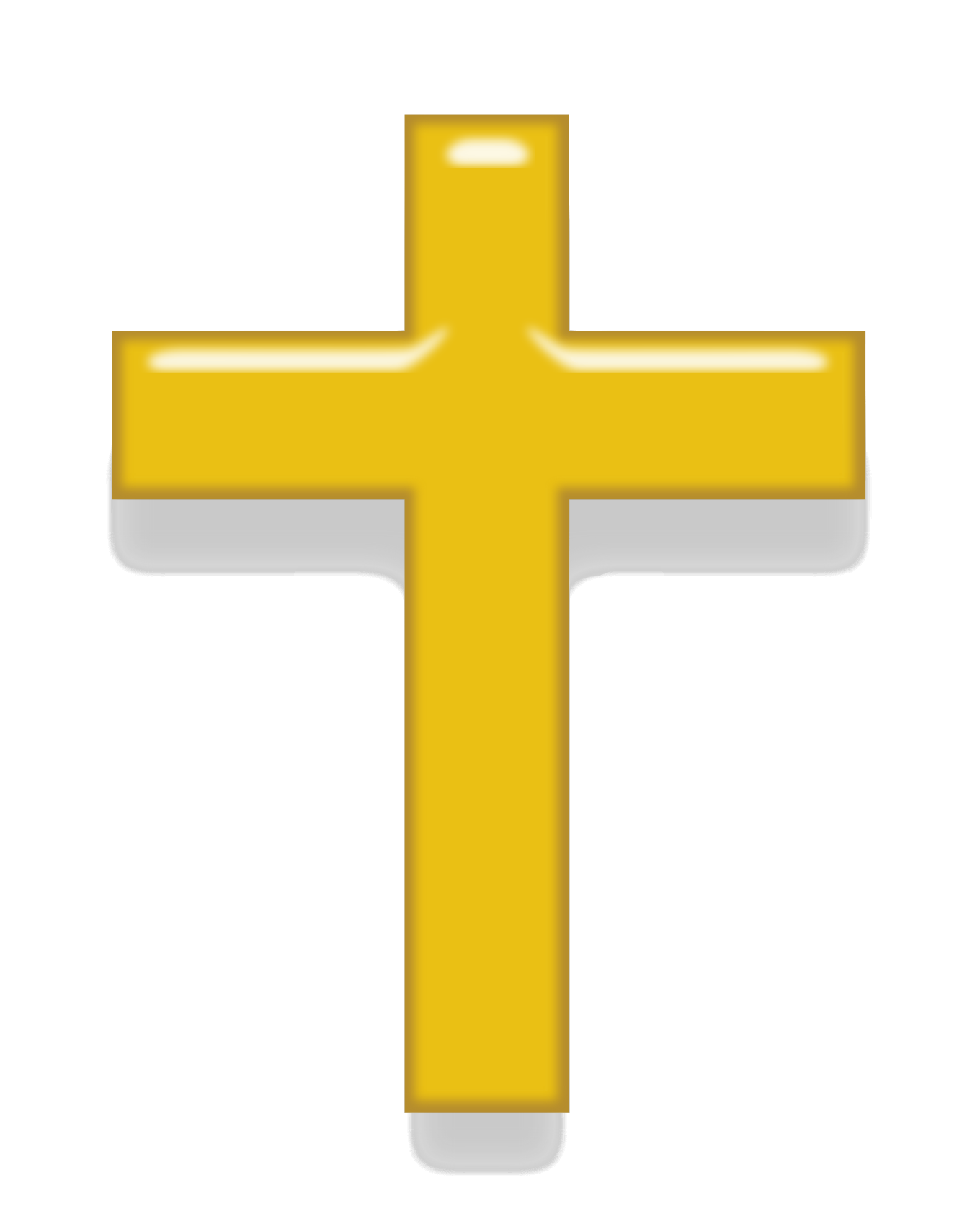 Our School Prayer 
St. Joseph’s is our school. 
Teach us Lord, to Love, Learn and Grow together.
Just as you guided your beloved son, Jesus. 
Open our hearts to your plans for us and 
Show us your path to follow. 
Each day, help us to feel your presence among us, 
Protecting us on our journey. 
Holy Spirit be with us. 
St. Joseph pray for us. 
Amen
EYFS Team
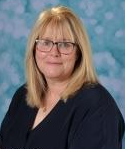 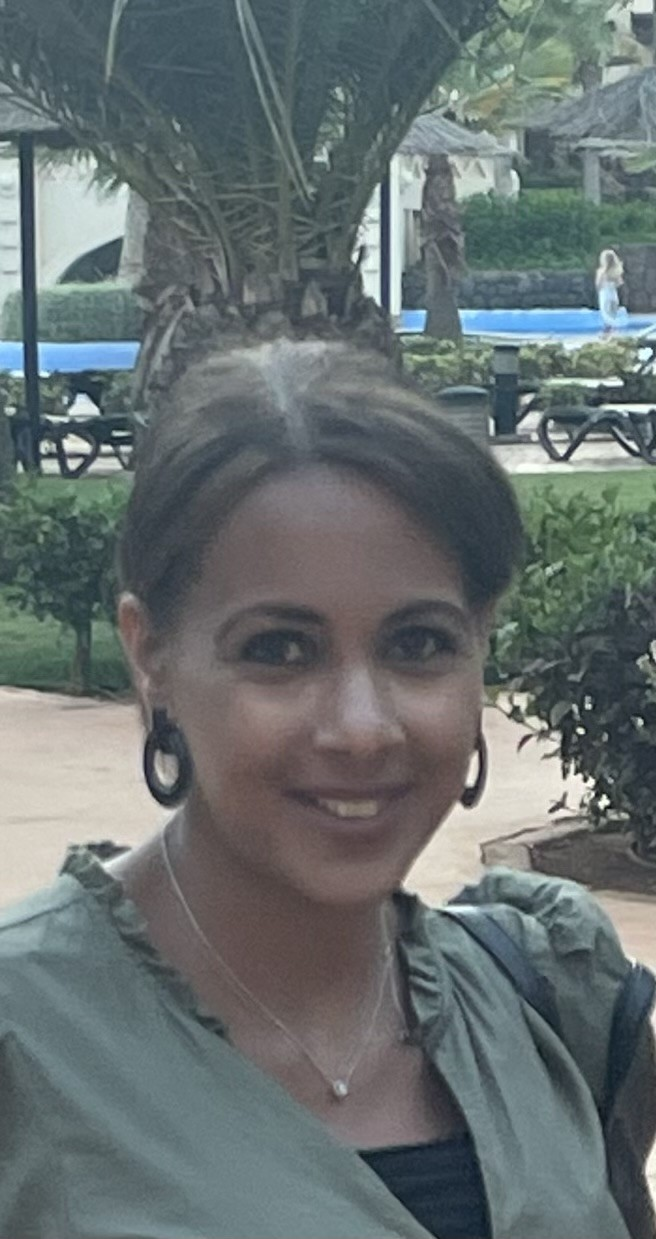 Mrs Pugsley 
Pre School Teacher
St Joseph’s 
EYFS Lead
EYFS SENCo
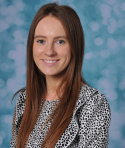 Mrs Barugh
Reception teacher 
St Josephine
Mrs Attia
Reception Teacher
St Martin
EYFS Team
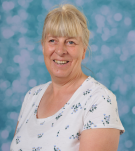 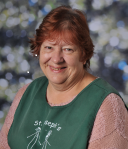 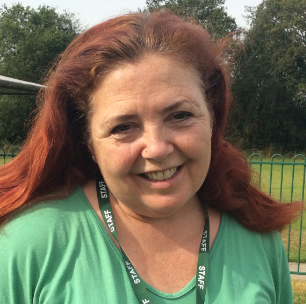 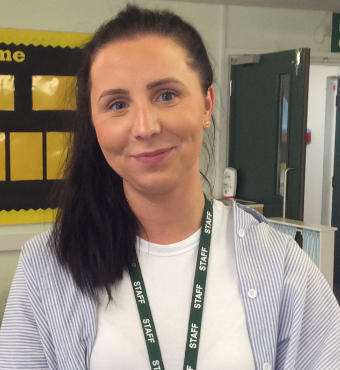 Mrs Hart
Higher Level 
Teaching Assistant
Mrs Woods  
Teaching Assistant
Mrs Sweeney 
Teaching Assistant
Mrs Breen 
Teaching Assistant
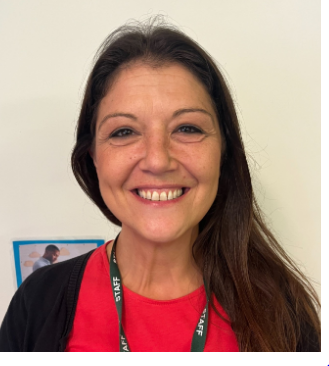 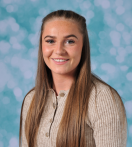 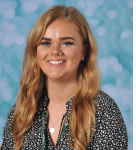 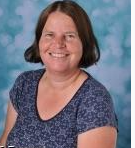 Mrs Bentley
Higher Level Teaching Assistant
Miss Edwards 
Teacher Assistant
Miss Morris
Teaching Assistant
Mrs Ruth
Teaching Assistant
Most popular members of staff
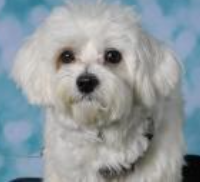 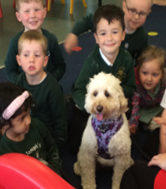 Minnie
Joey
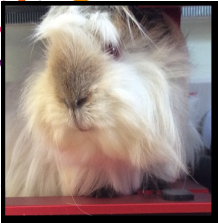 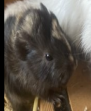 Cazza and Tish-tish
Our Learning Characteristics
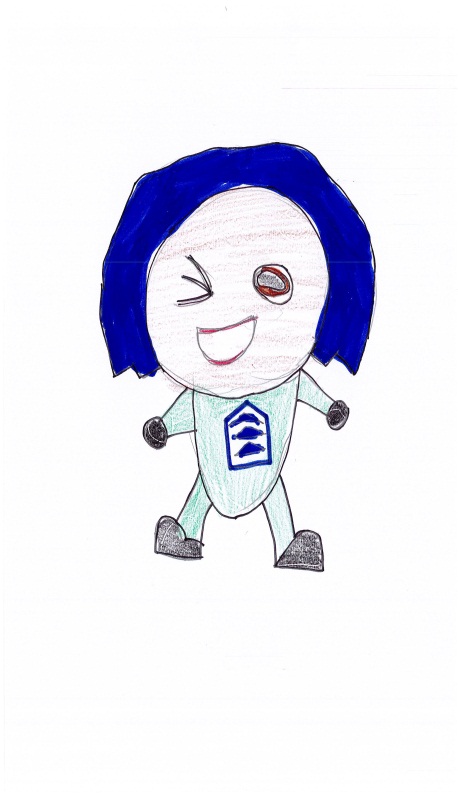 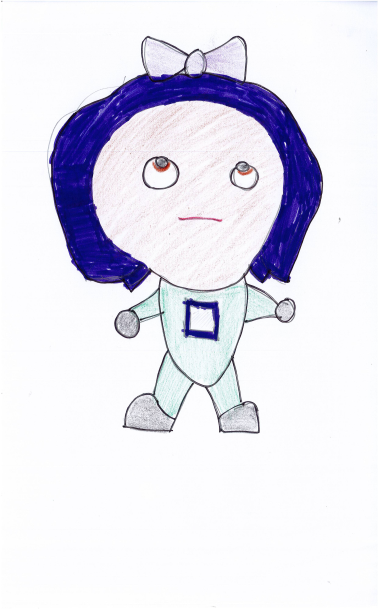 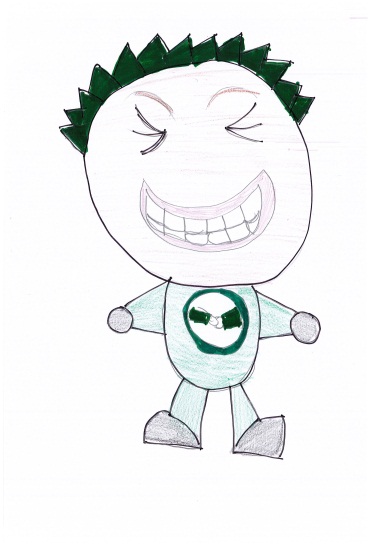 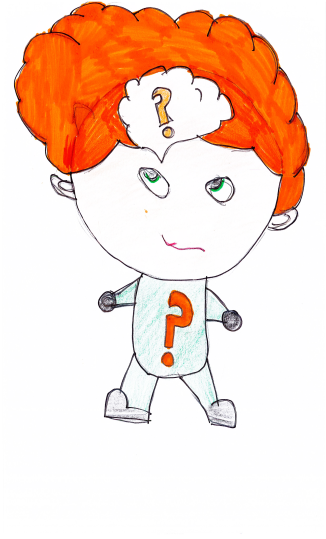 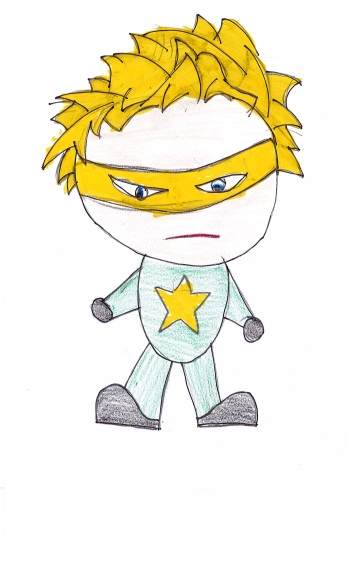 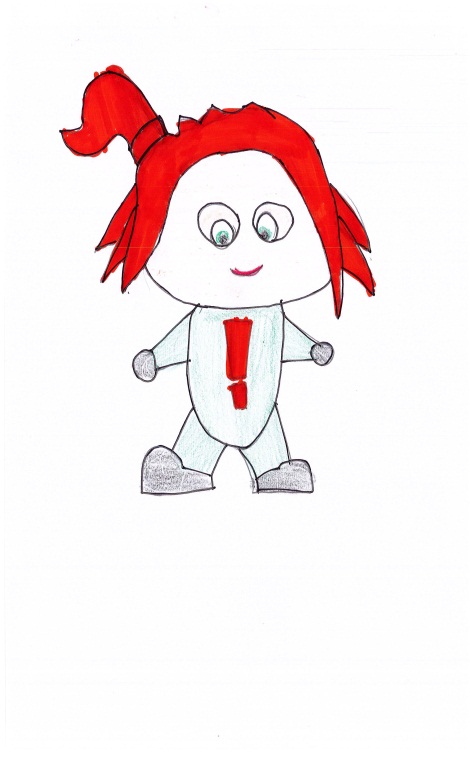 Teamwork Tim
Curious Chris
Motivated Millie
Bounce-back Beth
Reflective Rose
Independent Ian
Curriculum
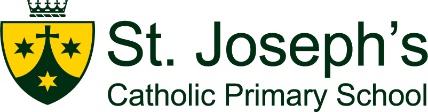 The outdoor learning environment is an essential extension of the indoor learning environment and is considered to be of equal importance.

There are 7 areas of learning. These are broken into-

Three prime areas:

Personal, social and emotional development
*Self regulation
*Managing self
*Building relationships
Communication and language
*Listening, attention and understanding
*Speaking
Physical development
*Fine motor skills
*Gross motor skills
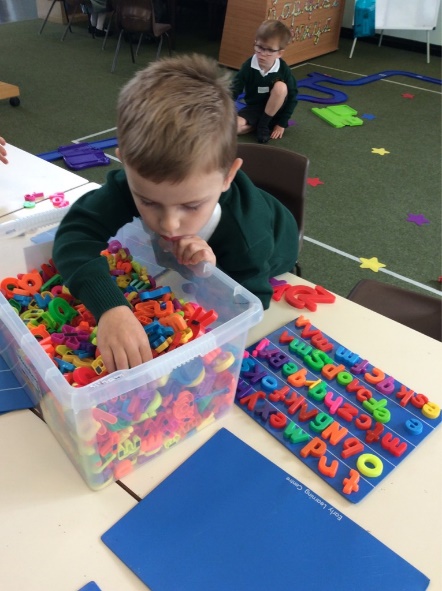 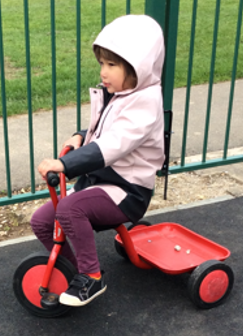 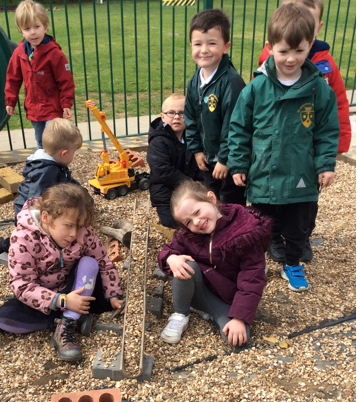 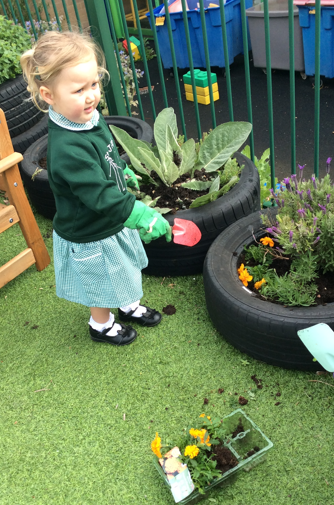 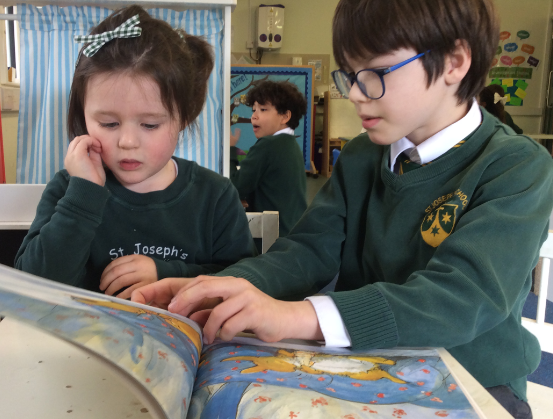 Four specific areas:

Literacy
*comprehension
*Word reading
*Writing

Mathematics
*Number
*Numerical patterns

Understanding the world
*Past and present
*People, cultures and communities
*The natural world

Expressive arts and design
*Exploring and using media and materials
*Being imaginative
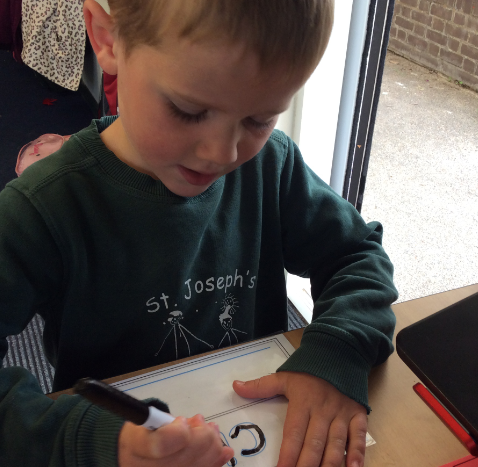 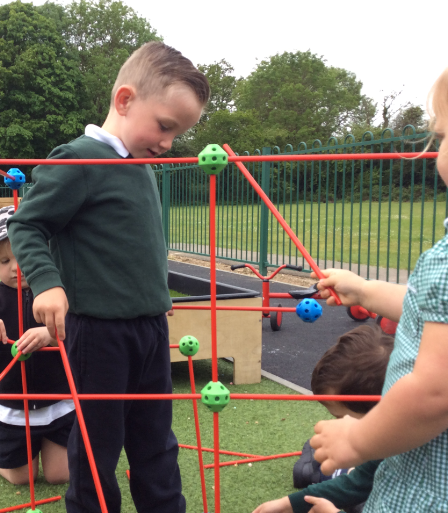 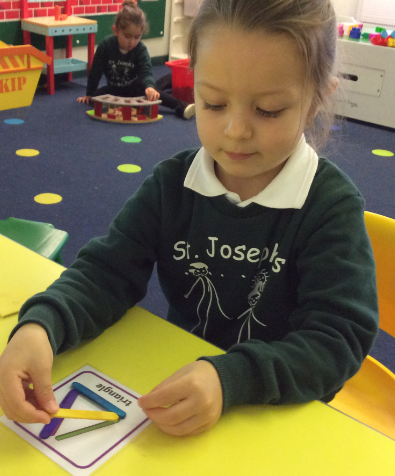 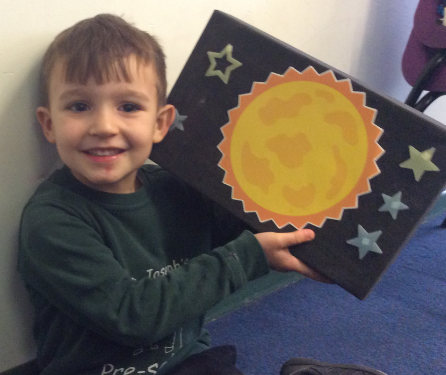 Topics
Advent 1 – Me and my community 		 Exploring Autumn 


Advent 2 - Once upon a time			 Sparkle and Shine


Lent 1 – Starry night 			 Winter Wonderland 


Lent 2 – Dangerous Dinosaurs 		 Puddles and Rainbows


Pentecost 1 – Sunshine and Flowers 		 Shadows and Reflections
 

Pentecost 2 -  Big Wide World 		 Splash
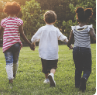 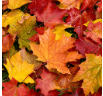 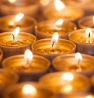 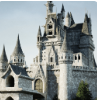 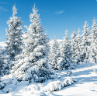 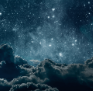 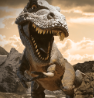 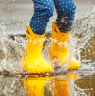 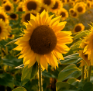 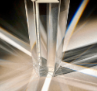 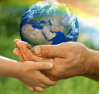 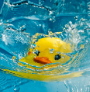 A typical week in Preschool
Focus text
Star number 
A fine and gross motor skill focus
An Art activity 
A perfect Poem
Class reading – daily big question
Library visit 
Physical activity focus 
Child led play through continuous provision
 

.
A typical week in Reception
Phonics and Funky Fingers daily
English and Maths input and teacher led activity. Continuous provision set up for the week will reflect the learning from our lessons
Topic input and activity three times a week
RE twice a week
Assemblies and Hymn practice 
PE once a week
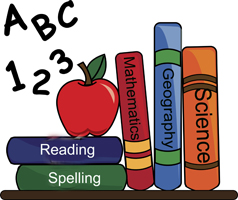 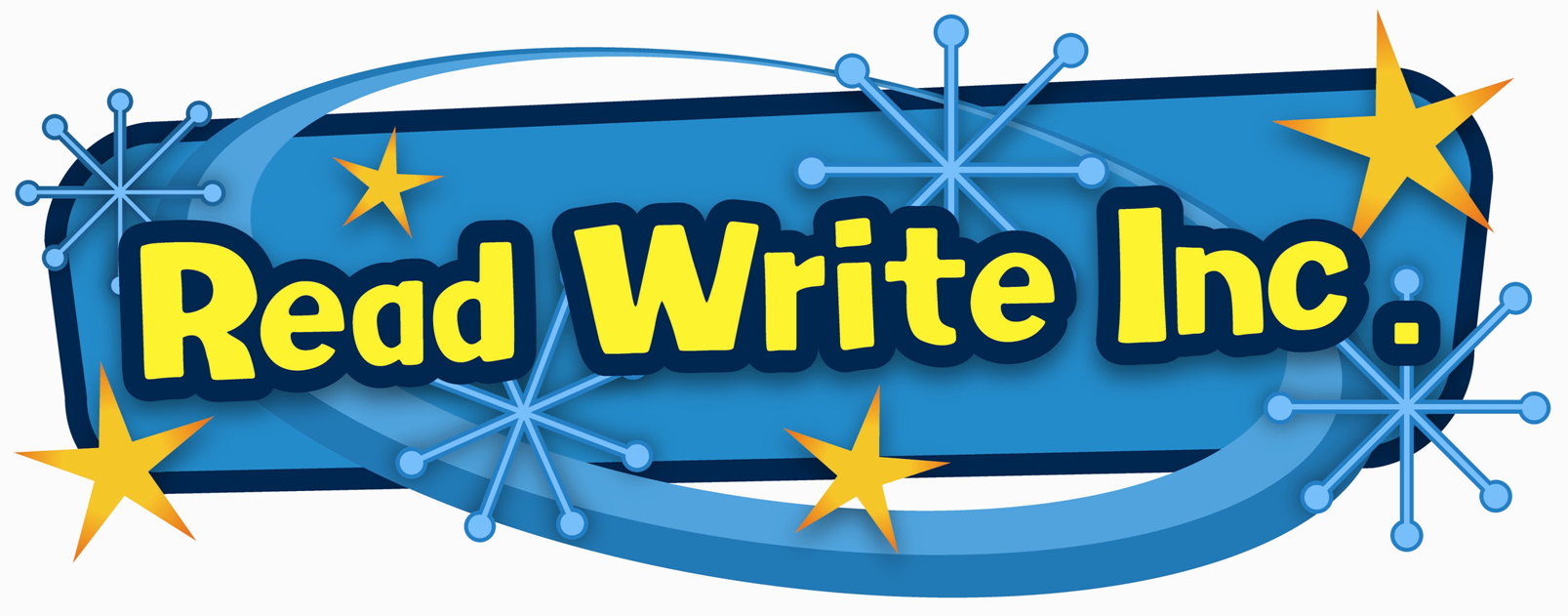 Assessments – baseline currently underway
Targeted groups to develop knowledge of phonic sounds.  
Speed recognition / decoding in words and encoding for spelling.  
Daily sessions

Parents’ workshop– encourage you to make every effort to attend this session.
 Thursday 28th September 6.00pm
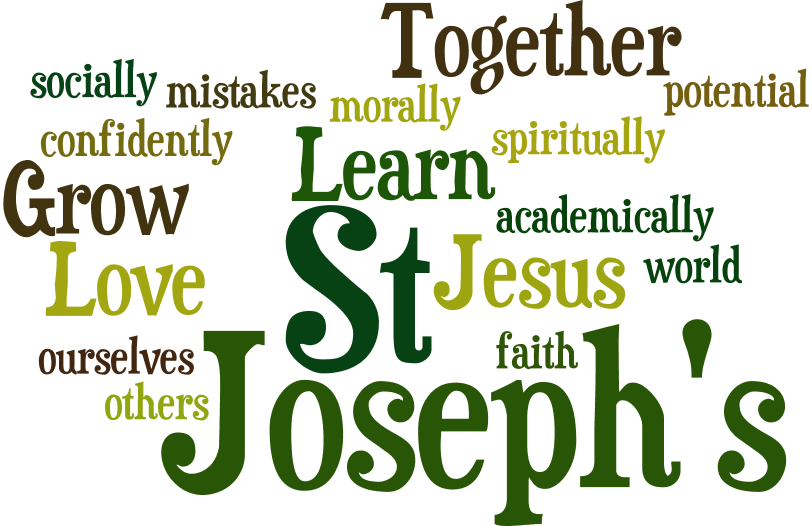 Expectations
End of day procedures
Passwords to be confirmed with new class teacher – important for other people collecting your child.

Contact details regularly updated via the school office.

Children will only be released to those over the age of 16 (Years EYFS – Year 4).
Key Information
Ensuring children are on time for school and at school every day- school is open from 8.30am (all absences must be reported to the school office via telephone or email by 9am)

Ruck sack containing reading folder every day. (Reception)

Labelled P.E. kit. and school uniform. (Reception)

Named water bottle.(EYFS)

Coat every day (uniform policy). (EYFS)

Wellies in a named bag. (EYFS)

Sun hat and sun cream applied at home in the summer. (EYFS)

No toys from home. (EYFS)
Stronger together
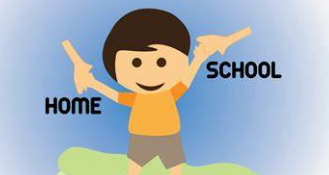 Newsletter
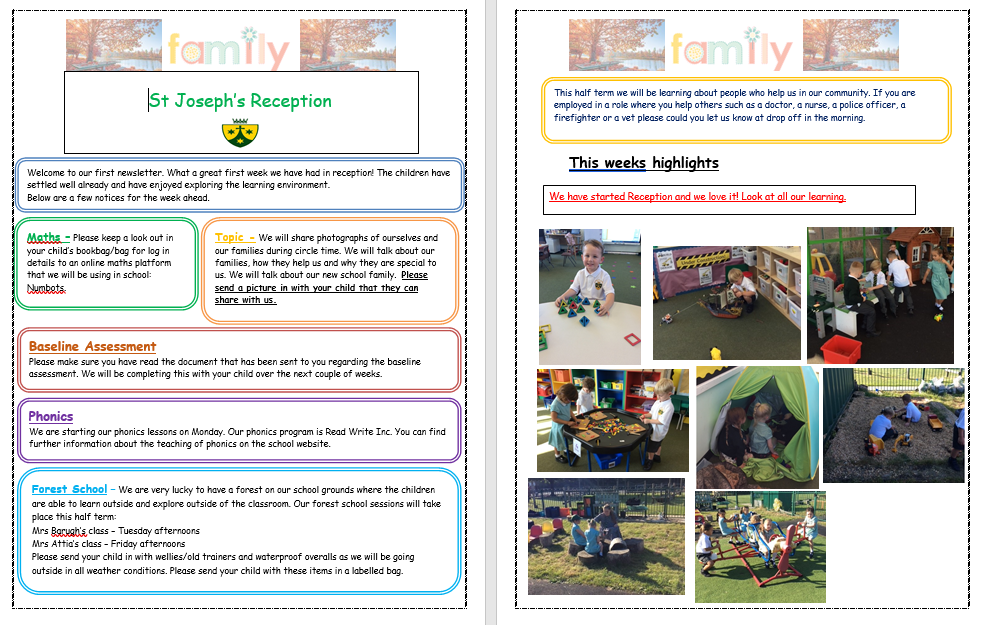 Tapestry
Tapestry- An online journal record children’s home learning and ‘WOW’moments at school. 
Website: https://eylj.org/
Provide the school with an 
    email and we will do the rest!
You will be sent an activation 
    link.
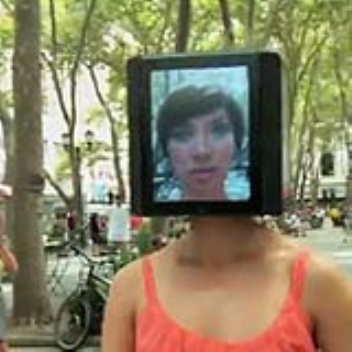 Logging in to Tapestry
Once we have a valid email for you, you will be sent an activation link. This link will ask you to set up a password and direct you to Tapestry
When logging in you should see a page like this:
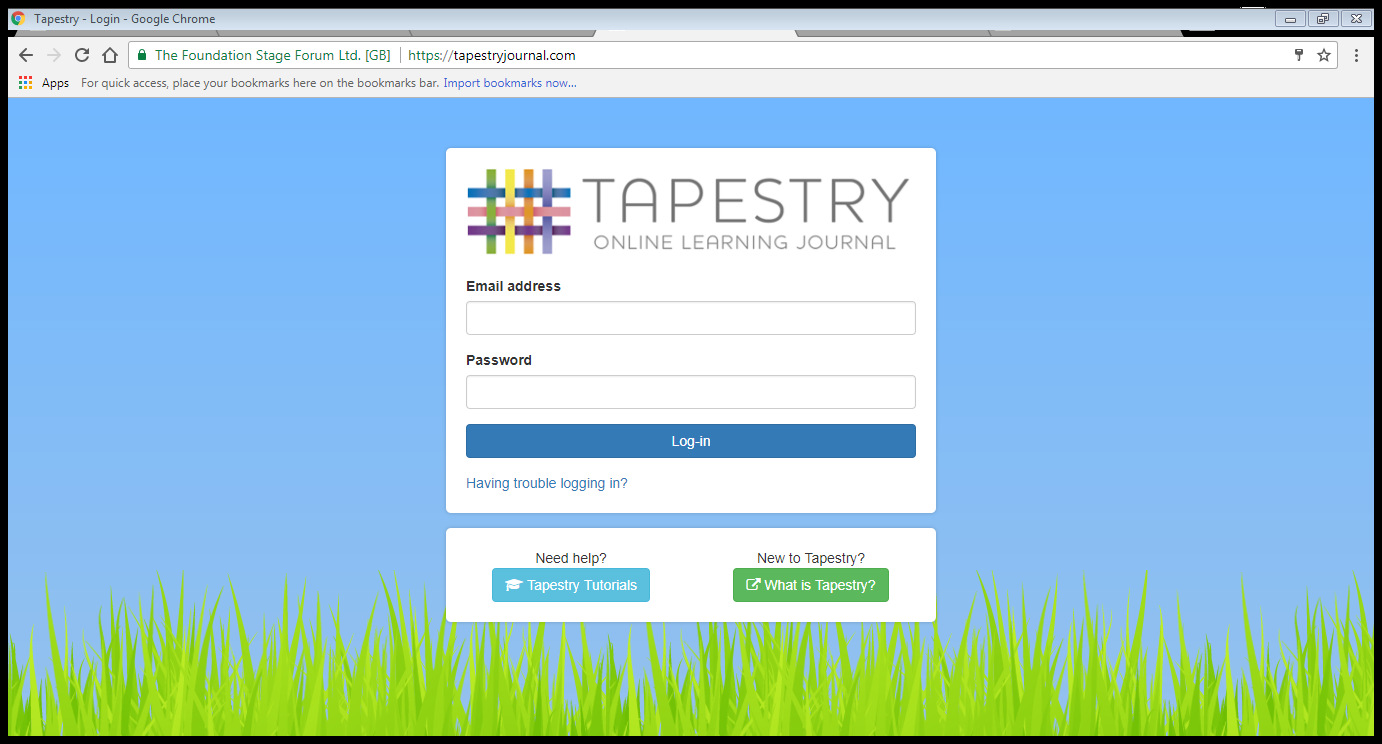 How to record learning
Join the fun! 
Stay and play, Time to read, Forest school, trips.
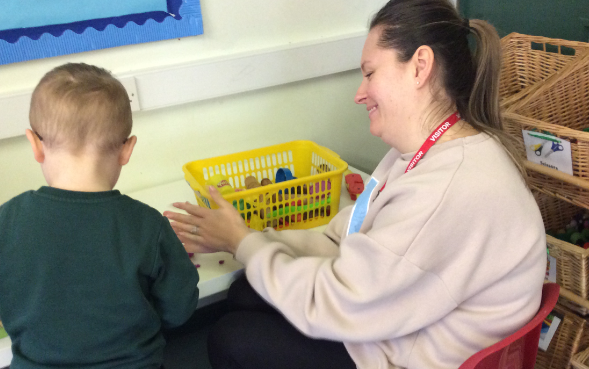 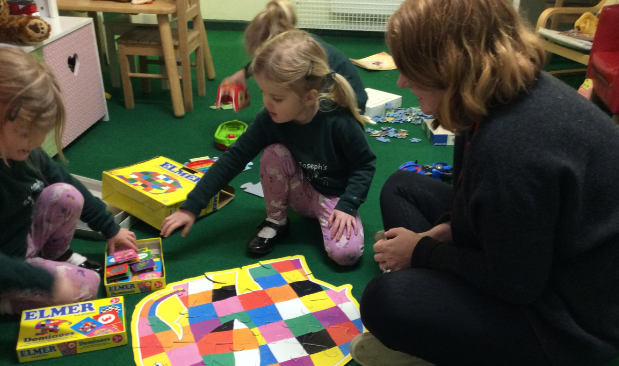 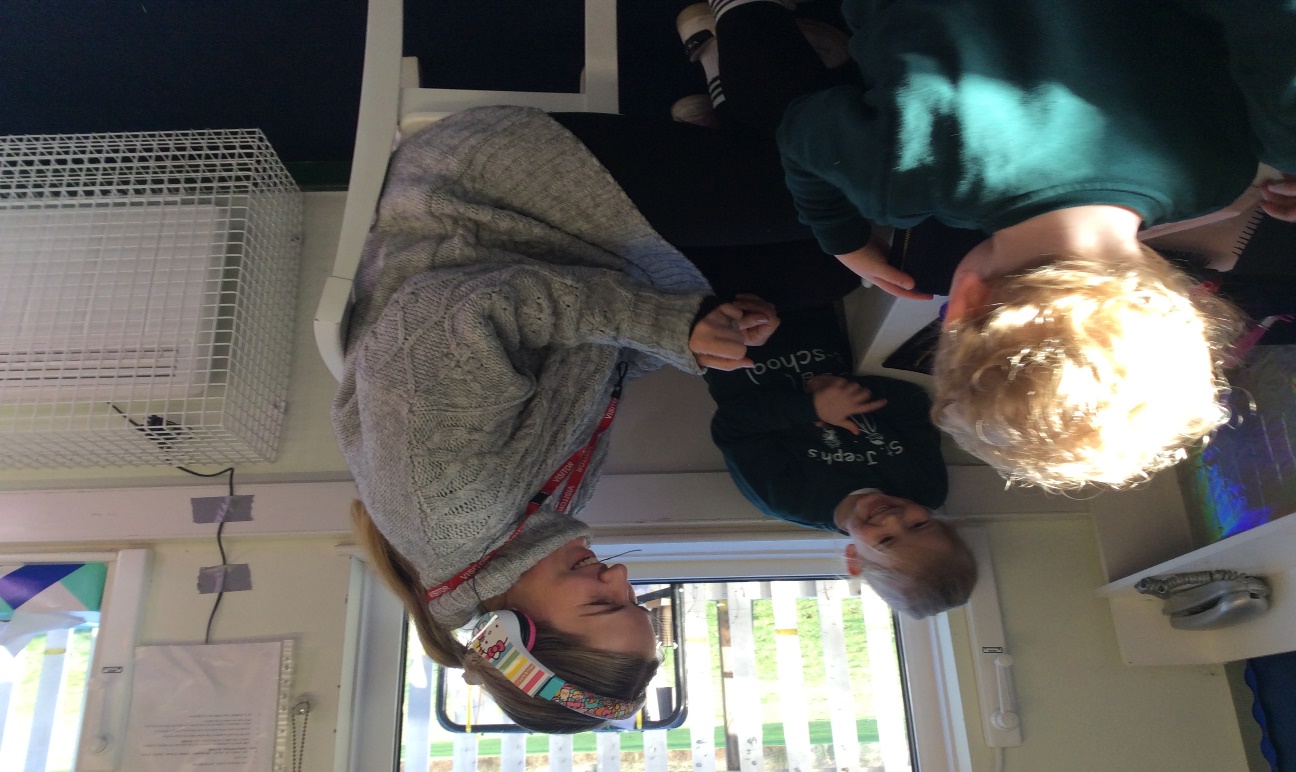 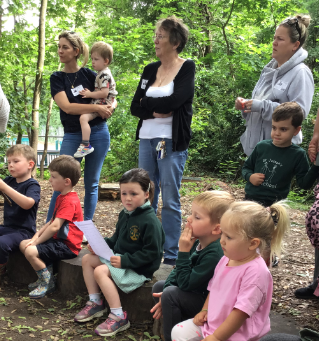 Raise Your Child’s Attendance,-Raise their Chances!High attendance encourages the widest possible opportunities for YOUR child.
What does
 “Good attendance” 
mean?
Why do children need to come to school?
To receive the best education possible
To learn new and interesting things every day
To develop their social skills
To see their friends and encourage new friendships
To become successful in their future career
Its fun, every day is different!
It’s the law

High school attendance will lead to increased learning and greater achievements and opportunities in life
What is good attendance?
22-23 attendance figure for the school 92%, compared to 93.8% nationally
DFE acceptable level of attendance 96%-100%
Our target figure for 23-24 is 96% for all pupils
Is 90% attendance for the academic year good?
90% attendance is……..
90% attendance = ½ day missed every week!!
 Would an employer find this acceptable?

1 school year at 90% attendance = 4 whole weeks of lessons missed
School Hours
8:30am - School gates open, all pupils welcomed.
Pupils that arrive at this time, have the opportunity to talk to their peers and teachers whilst they prepare in good time for their school day.
8:45am - Class register and lunch order is taken. The school day has officially started.
8:55am -  Registers are officially closed and sent to Attendance Officer. Any pupils arriving after this time are recorded as late on the register. Pupils with 10 late codes will be invited to a meeting to discuss poor punctuality.
9am -  pupils arriving after 9am will be coded as U, this will be recorded as absent and will affect attendance figure.
3pm -  School day finishes and all pupils are expected to be collected on time or prior arrangements made by parents to use the wrap around provisions provided by Busy Living.
How does absence affect your child’s progress at school?
95% - 9 days, 50 lessons lost
90% - 19 days, 100 lessons lost
85% - 29 days, 150 lessons lost
80% - 38 days, 200 lessons lost

Before you decide to keep your child absent from school, you must consider;

2 weeks unauthorised, term time holiday, plus 4 days illness, plus 2 days dentist or medical appointments……  already over 100 educational lessons lost!
How can YOU support?Encouragement
Set a good bedtime routine
Be prepared the night before
Have a good morning routine
Be in school at least 5 minutes early, every day, to give your child the time to settle, feel prepared and confident, ready for their school day
Expectations
All children should be in school at ALL times
We do understand that 100% is not always possible due to a child being unwell
Nevertheless, FULL ATTENDANCE should always be the AIM
Appointments during school time
Taking your child out of school for medical/dental appointments disrupts their learning, along with the learning of rest of the class
Appointments must be booked outside of the school day or during the holiday period  ( 11 + weeks)
Documentation must be produced, in advance, for any appointments that you wish your child to attend during the school day
Holidays and exceptional circumstance leave
No holidays during term time are allowed, any term time holidays will be recorded as unauthorised and escalated to Buckinghamshire County Council attendance team, where parents will enter an attendance contract and penalty fines will be given, direct from the council
(contracts and fines are not limited to term time    holidays, also to persistent absence and persistent lateness).
All holidays need to be taken during the school holidays.
Children are very open, as they should be, and they do tell adults within the school if they have been absent due to a day out, family holiday. Discussions will taken place, to ensure we are coding all absences correctly on the register.

If any leave is required during term time, due to special circumstance, speak with the attendance officer and we can discuss further , supporting documents will be required
Rewards
Weekly Draw
We reward those pupils who do achieve 100% attendance on a weekly basis, with the winner of the draw receiving a goodie bag each Friday.
Grand Prize
Our grand prize draw raffle of a £50 Amazon voucher will also reward those pupils who have full attendance each week during the term.

Both these draws are celebrated during assemblies, with the whole school present.
High Attendance
We aim for at least 96% attendance for every pupil
 171 pupils achieved over 96% attendance last year.
341 pupils achieved over 96% attendance last week!
    Well done!

High attendance equals:
Widest possible learning opportunities, higher qualifications, more choices in the future

Primary education is the foundation for life long learning!
Information
Attendance Policy is available to view on our website, along with the new attendance chart, which outlines the procedures, so that everyone is clear of the process with regards to attendance
01753 887743 / absence@stjosephschalfont.school
Contact before 8:30am if your child cannot attend school, giving the reason. You must contact the school each day your child is absent.

All attendance related queries can be directed straight to the Attendance Officer, preferably after 10am, Monday-Friday.
Dietary & Medical Needs
Inform us immediately of any changes to dietary or medical needs
If we are required to keep medication onsite permanently you will need to complete:
Healthcare plan and an agreement for administering medication
If we are required to keep medication onsite, short term, for example antibiotics, you will need to complete:
Agreement for administering medication
All medication must be brought to the school office by an adult, no pupil is expected to carry any type of medication in their bag
All medication must be prescribed,  in the original packaging and age related
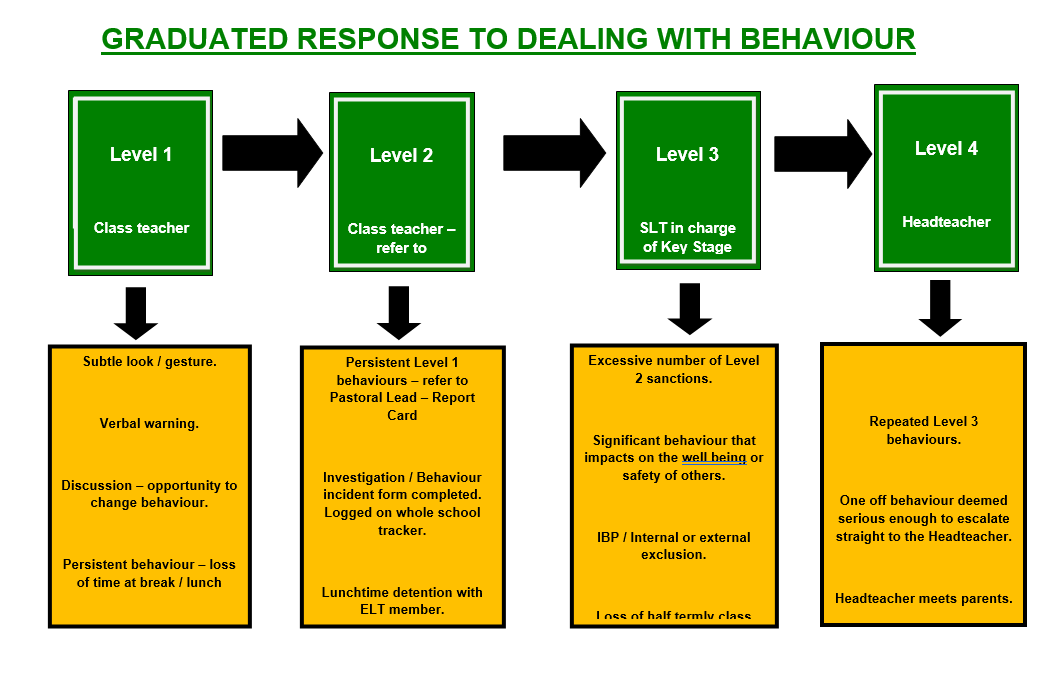 Please see our full Positive Behaviour Policy – on the school website
Communication with school
Class teacher
EYFS Leader
EYFS SENCo
Mrs Pugsley
Years 1-2  Leader
Mrs Fallon
Year 3-4 
Leader 
Mrs Davies
Years 5-6
Leader
Miss Whelan
Assistant Headteacher
Mrs Ford (SENCo/Inclusion / Safeguarding)
Deputy Headteacher
Mrs O’Kane (Curriculum and Assessment / Behaviour)
Mrs Lovegrove
Headteacher
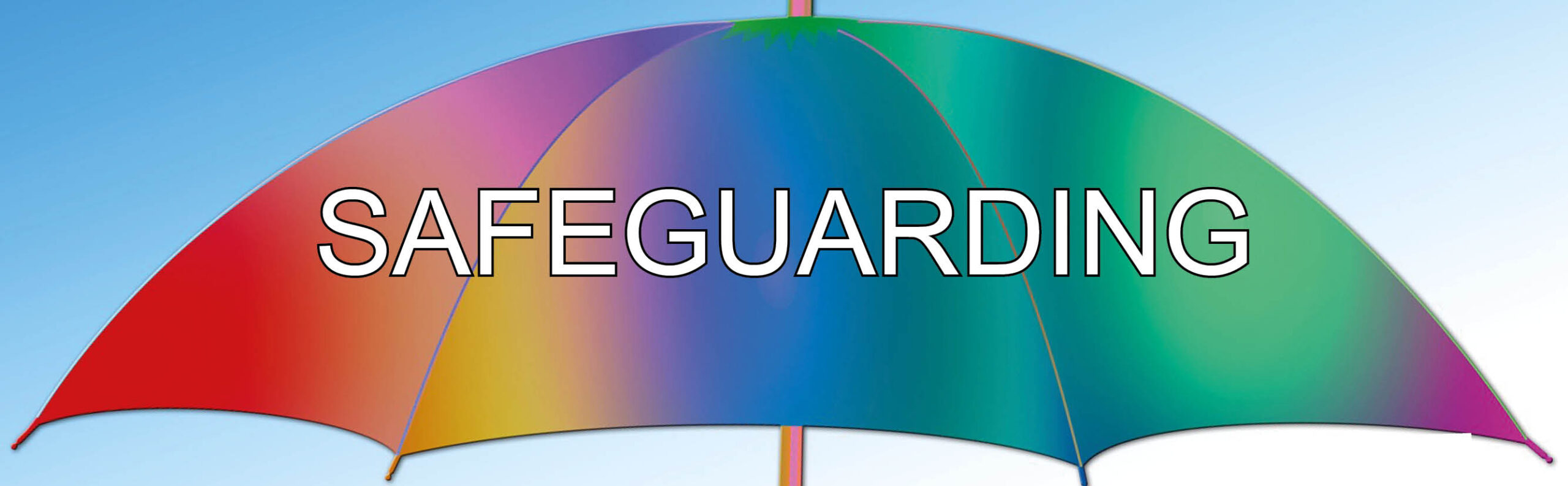 Takes precedence over everything else in school.

Mrs Ford (Assistant Headteacher) Safeguarding Lead for the school.

Mrs O’Kane (Deputy Headteacher) Deputy Safeguarding Lead for the school.

Mrs Lovegrove (Headteacher) has overall responsibility for Safeguarding.

If you have any safeguarding concerns please bring them to the attention of one of the members of staff listed above.
Check your emails / texts regularly – this is the main means of communication from school.
Check weekly school newsletter– emailed on Friday. 
Check school website and twitter account. 
https://www.stjosephschalfont.school
https://www.twitter.com/StJosephsCSP
Tuesday 3.00-3.30pm Parent Drop in session
Please make every effort to attend coffee mornings / assemblies and key parent workshops on curriculum areas to remain informed and support us and your child.
Parking around School
Please be aware that the local Residents’ Group 
have established a communication channel with the
 Chalfonts Neighbourhood Policing Team 
reporting all incidents of inconsiderate parking.
Supporting at home
Encourage your child to get dressed independently.
Practise mark making at home if possible. Encourage the children to hold their pencil correctly.
Play games such as I spy to encourage children to start to think about the initial sounds in words.
Play games/ puzzles together to encourage problem solving skills and turn taking.
Sing nursery rhymes together to develop language.
Read a story every night before bed.
Start to sound out words (Fred Talk) such as ‘I can see a c-a-t cat’.
Spend 10mins a day have a 1:1 conversation with your child.
Practise counting e.g. walking up the stairs
Thank you for coming and for your continuing support.
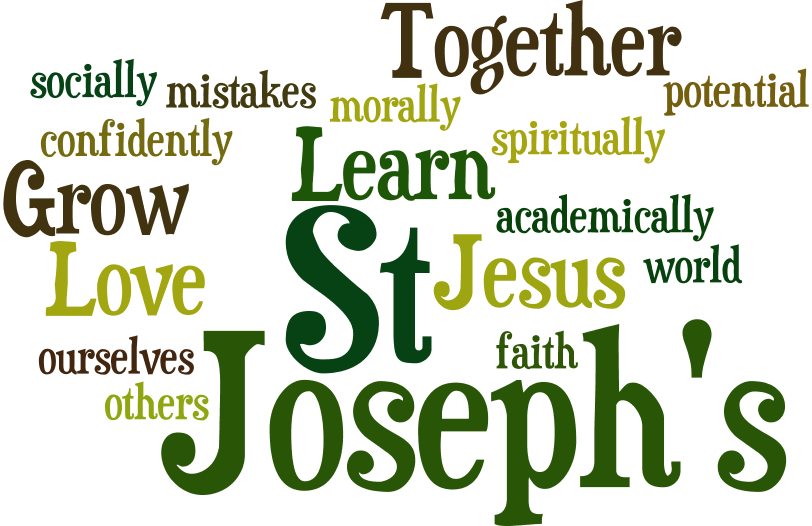